5
O‘zbek tili
sinf
Mavzu: 
 Tarixiy shaharlar.
(Chiqish kelishigining qo‘llanishi)
MUSTAQIL BAJARISH UCHUN TOPSHIRIQLAR
1. Mustaqil ish. 
Shahringizning ko‘rkam maskanlaridan birini ta’riflab matn tuzing. (120-bet)
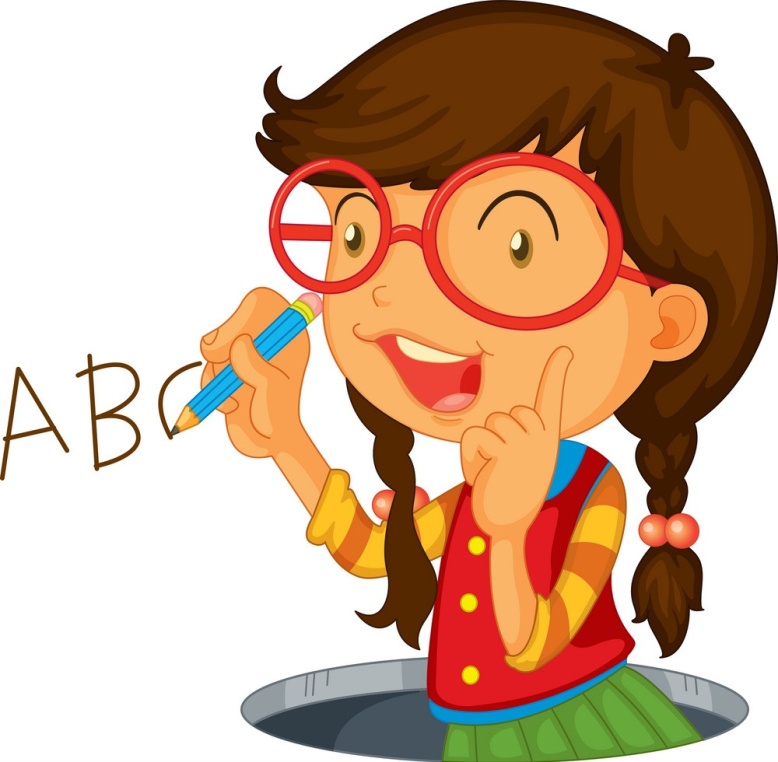 2. Do‘stlaringiz bilan sayohat qilish uchun reja tuzing. (120-bet)
Topshiriqlarni yodga oling
Adiblar xiyoboni
      Poytaxtmizning qoq markazida “Adiblar xiyoboni” tashkil etildi. Bu yerda allomalarimiz, taniqli yozuvchilar va shoirlarlarimizning qiyofalari aks etgan haykallar o‘z aksini topgan. Xiyobondagi bunday bunyodkorlik ishlari adabiyotimizga, ma’naviyatiizga bo‘lgan yuksak hurmat va e’tibor belgisidir. Biz ular bilan faxrlanamiz.
Tarixiy shaharlar
1-topshiriq. O‘qing. Tinglang. So‘zlang.
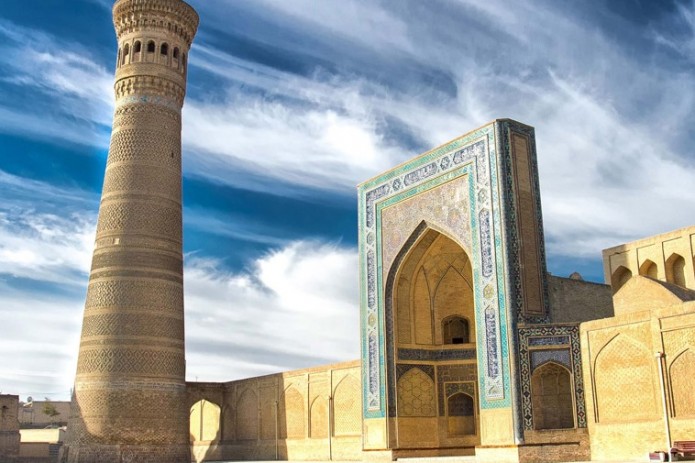 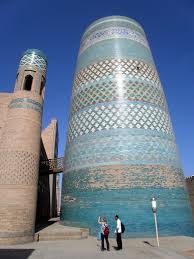 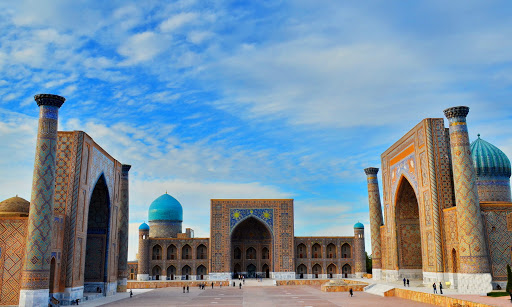 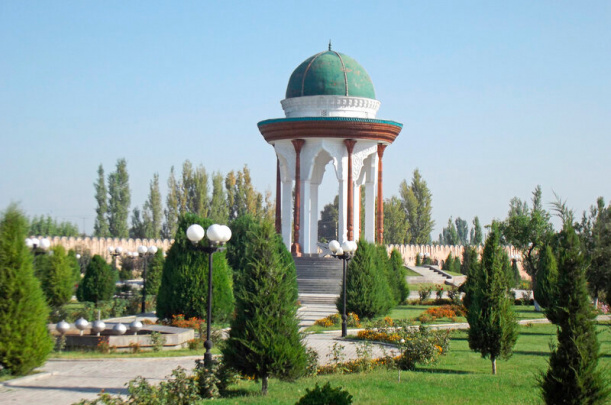 O‘zbekistonda tarixiy shaharlar ko‘p. Toshkent, Samarqand, Buxoro, Xiva, Shaxrisabz, Marg‘ilon kabi shaharlar dunyoga mashhur. Bu shaharlarga doim ko‘plab sayyohlar keladilar.
Samarqand me’moriy obidalari
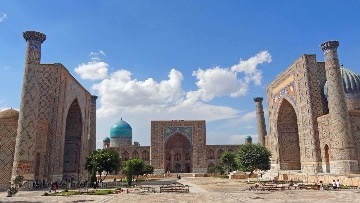 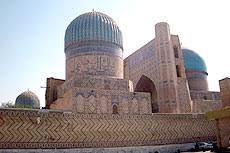 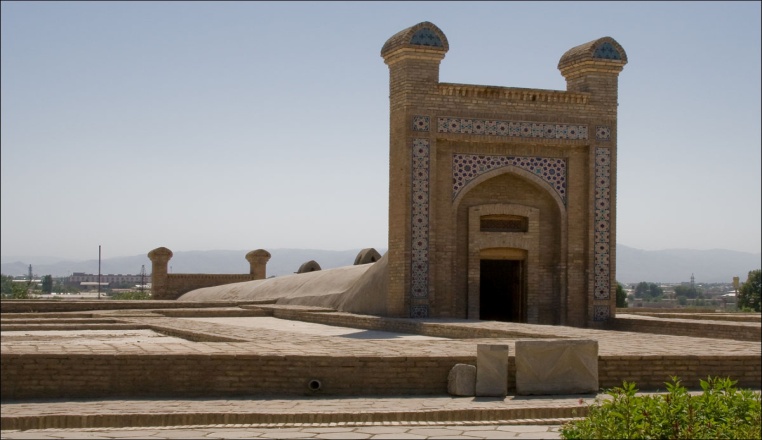 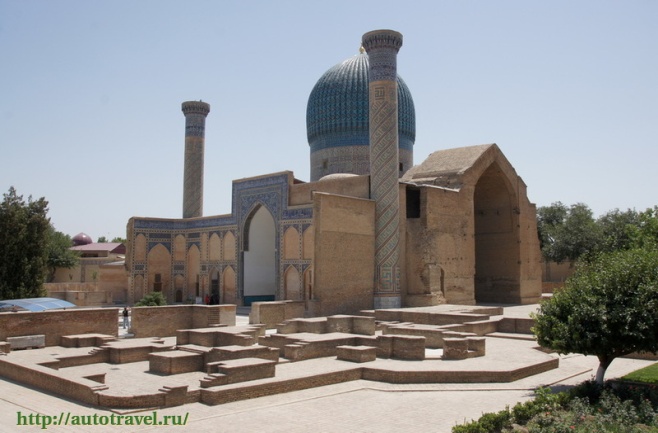 Temuriylar davrida Samarqandda juda ko‘p me’moriy binolar qurilgan. Bular Registon maydoni, Ulug‘bek rasadxonasi, Bibixonim jome masjidi, Go‘ri Amir maqbarasidir.
Muzey shahar - Buxoro
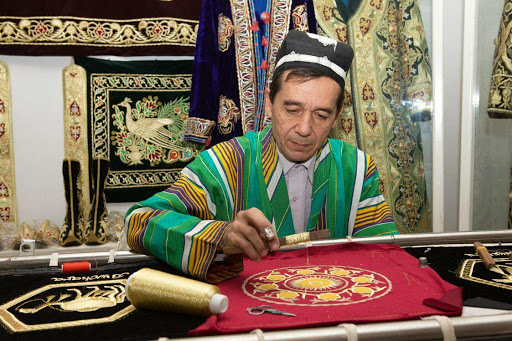 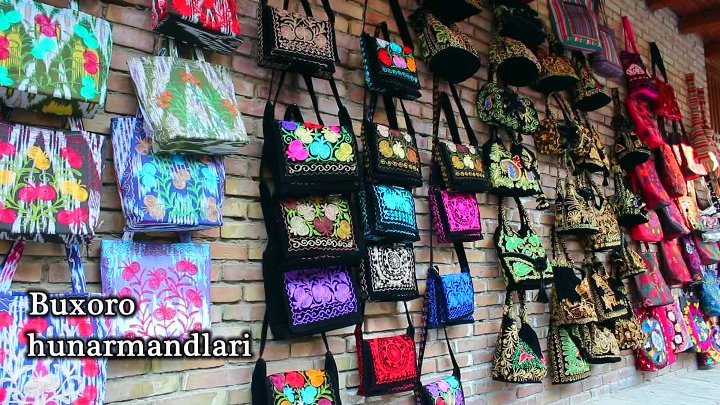 Buxoro Buyuk ipak yo‘lidagi eng qadimiy shaharlardan biridir. Bu muzey-shahar qadimdan olimlari, zargarlari, hunarmandlari bilan tanilgan.
Buxoro obidalari
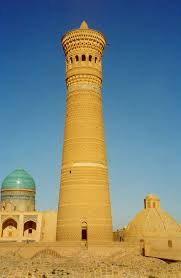 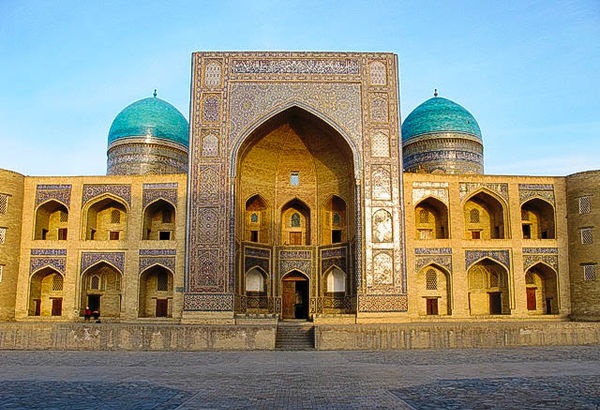 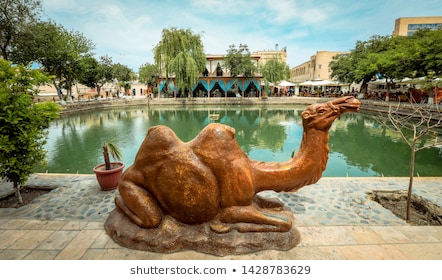 Minorayi Kalon,
Mir Arab madrasasi,
Labihovuz,
Noyob obidalar
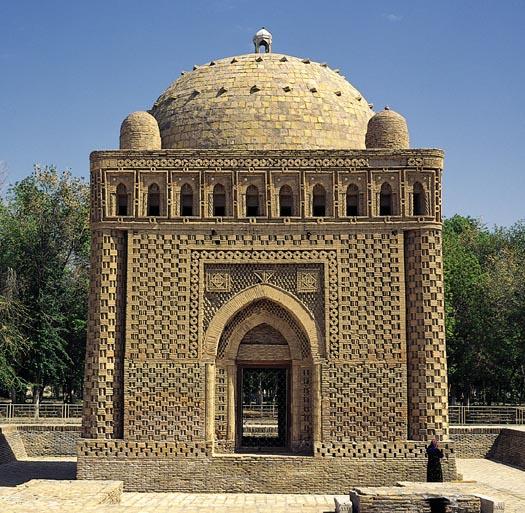 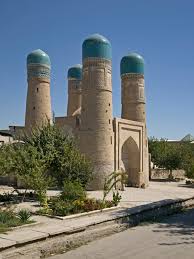 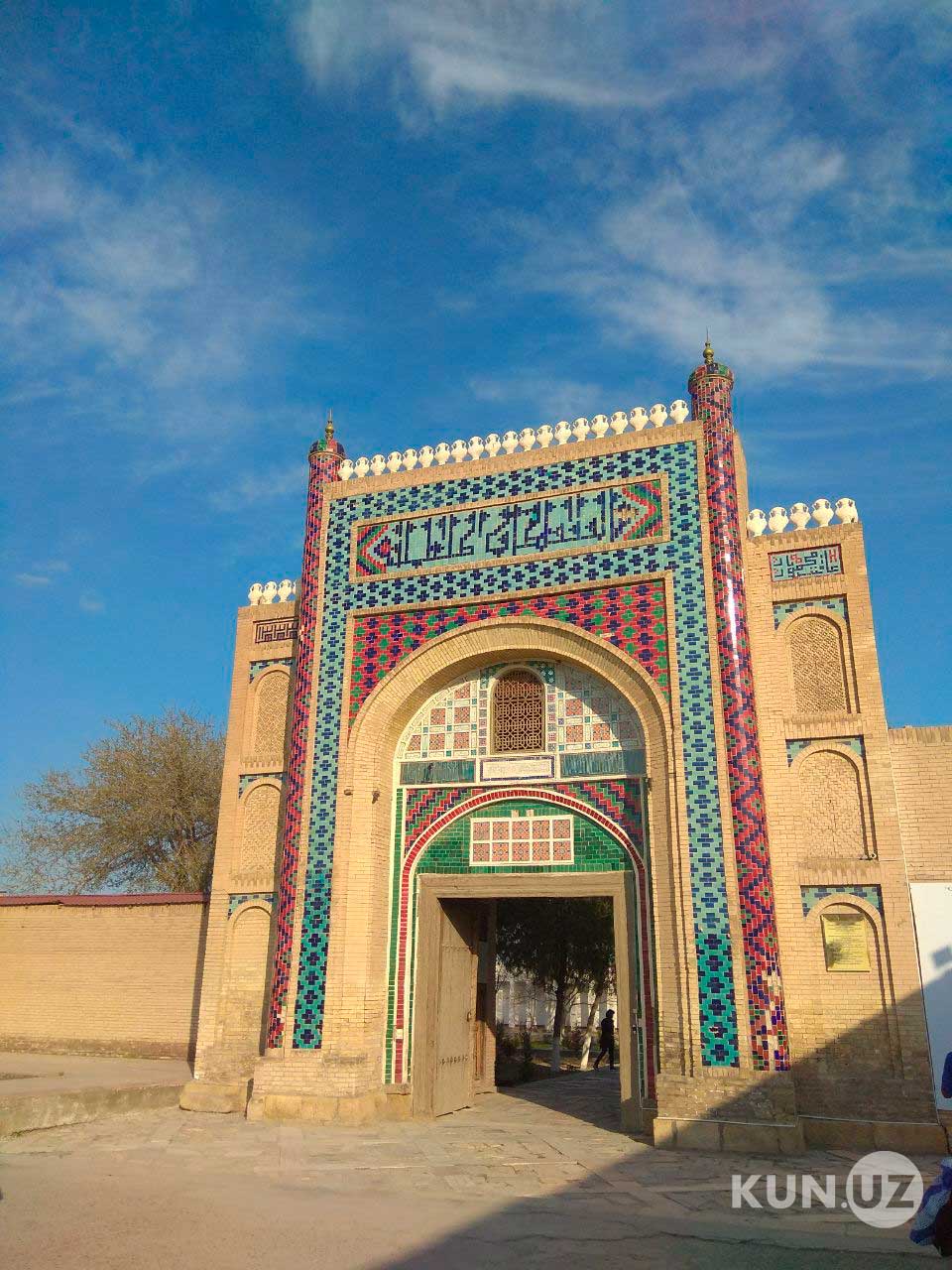 Somoniylar maqbarasi, Chor minor, Sitorayi Mohi Xosa kabi obidalari noyob boylikdir.
Xorazm-qadimiy shahar
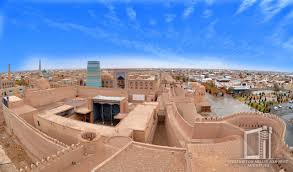 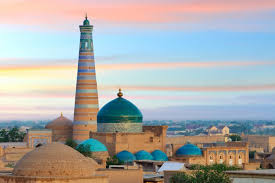 Xiva Xorazmning qadimiy shaharlaridan biri bo‘lib, o‘ziga xos tarixiy obidalari juda ko‘p. Bu yerdagi masjid va madrasalarni sayyohlar qiziqib tomosha qiladilar.
Xorazm obidalari
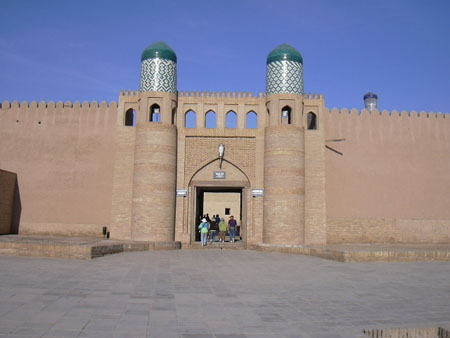 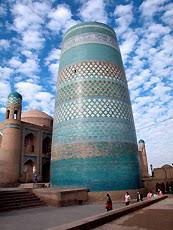 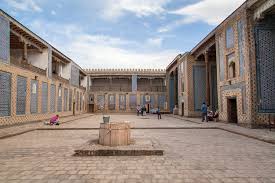 Ko‘hna ark,
Kalta minor,
Toshhovuz saroyi,
Yurtimiz tarixiy obidalarini asraylik
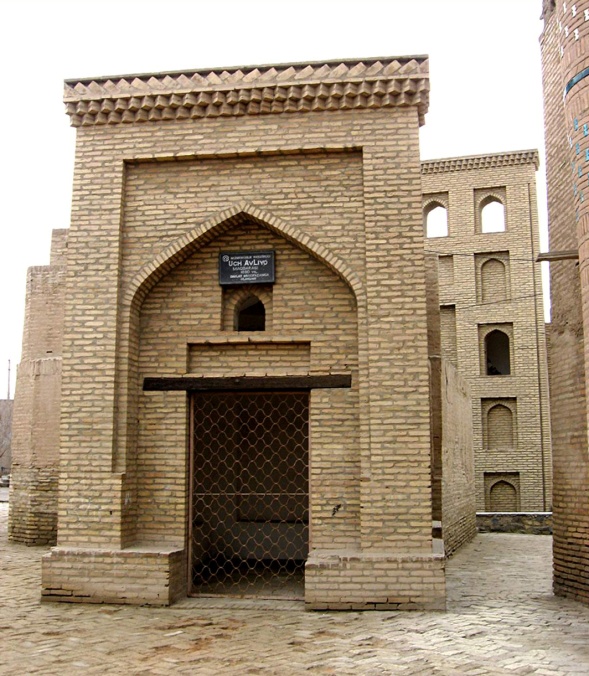 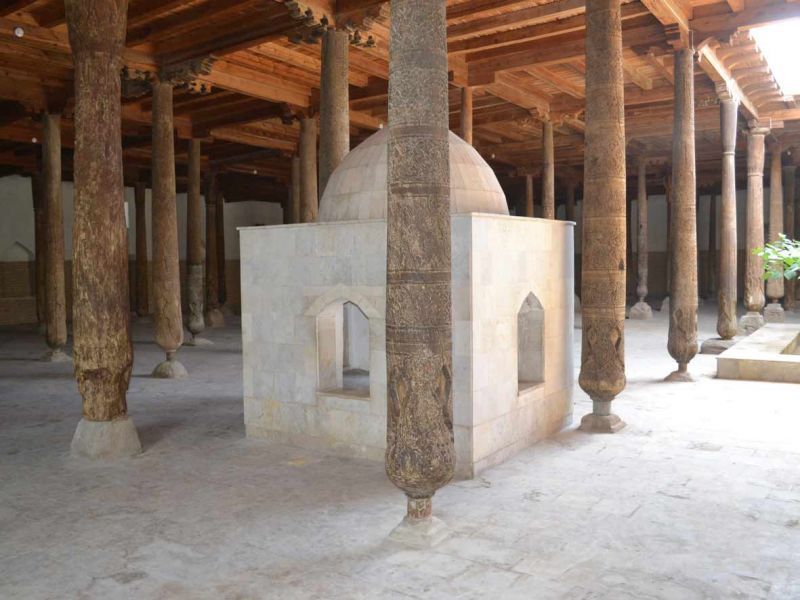 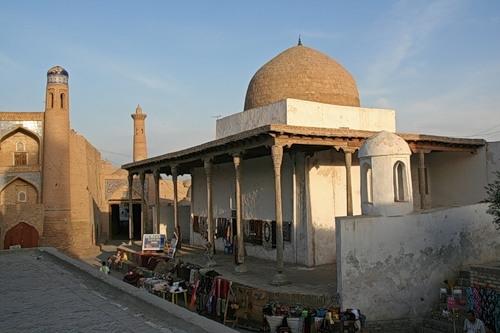 Juma masjidi, Oq masjid, Uch avliyo maqbarasi kabi obidalar shaharning ko‘rkidir. Yurtimiz tarixiy obidalarini asraylik.
“XOTIRA  MASHQI”
qadimiy – древний, старинный 
obida – памятник
zargar – ювелир
o‘ziga xos – своеобразный
naqsh – орнамент, узор
ko‘plab – множество
asramoq – беречь
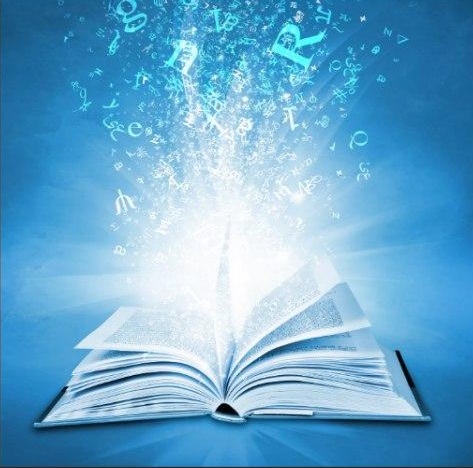 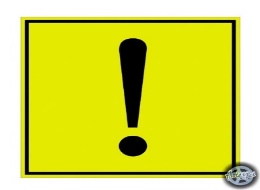 Bilib oling
-dan chiqish kelishigi u, bu, shu, o‘sha olmoshlariga qo‘shilganda bitta -n tovushi orttiriladi va shunday yoziladi. Qarang: u + n + dan > undan, 
shu + n + dan > shundan kabi.
Fonetik mashq
u + n + dan
bu + n + dan
shu + n + dan
o‘sha + n + dan
undan
bundan
shundan
o‘shandan
2-topshiriq
Savollarga javob berib, dialogni davom ettiring.
- Sayohatdan qachon qaytasiz?
- Sayohatdan bir-ikki kunda 
qaytaman.
- Rasadxona Registon maydonidan 
uzoqdami?
- Rasadxona Registon maydonidan uncha uzoqda emas.
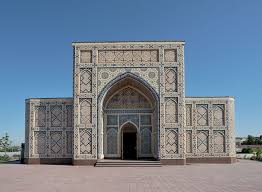 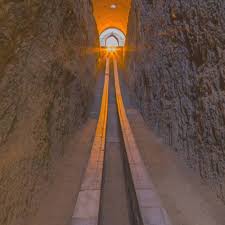 Somoniylar maqbarasi
- Somoniylar maqbarasi nimadan qurilgan?
 Somoniylar davlatining asoschisi
 Ismoil Somoniy va uning avlodlari
 maqbarasi. 
     Maqbara O‘zbekiston meʼmorligi va sanʼati tarixidagi dastlabki maqbaralardan boʻlib, u g‘ishtdan qurilgan.
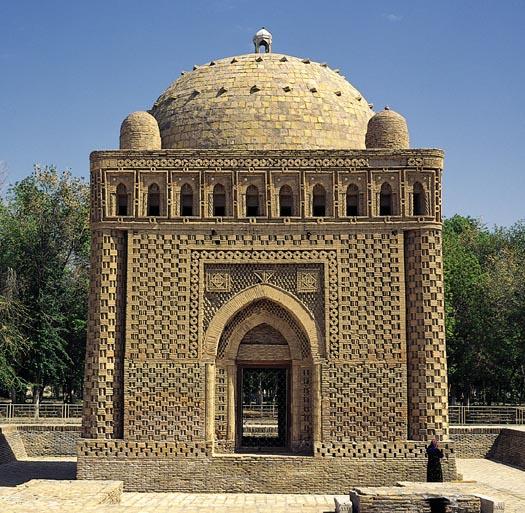 [Speaker Notes: .]
1-mashq
Kelishik qo‘shimchalaridan mosini qo‘yib ko‘chiring.
Samarqand O‘zbekiston… tarixiy shaharlaridan biri.
Siz bu shahar… bo‘lganmisiz?
Ular Toshkent… sayohat… bordilar.
Bolalar qadimiy minora… ko‘rdilar.
Biz sayohatga Toshkent…, undan so‘ng Buxoroga boramiz.
1-mashq
Kelishik qo‘shimchalaridan mosini qo‘yib ko‘chiring.
Samarqand O‘zbekistonning tarixiy shaharlaridan biri.
Siz bu shaharda bo‘lganmisiz?
Ular Toshkentga sayohatga bordilar.
Bolalar qadimiy minoralarni ko‘rdilar.
Biz sayohatga Toshkentga, undan so‘ng Buxoroga boramiz.
MUSTAQIL BAJARISH UCHUN TOPSHIRIQLAR
1. Mustaqil ish. O‘z shahringiz haqida ma’lumot yozing.(122-bet)
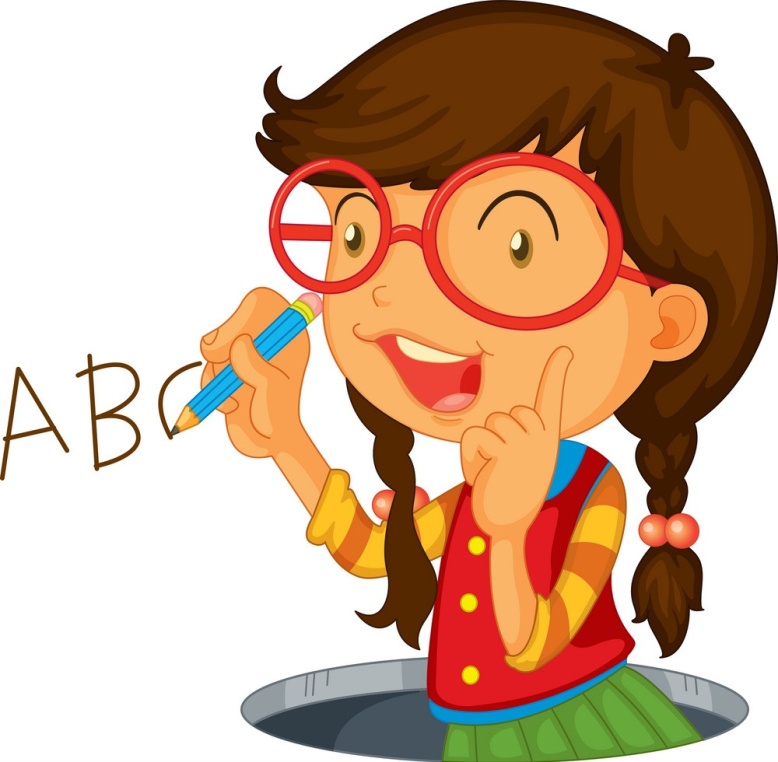 2. Biror tarixiy shahar haqida kichik matn tuzing.(122-bet)